PROPUESTA NEGOCIACIÓN  SINDICATO BANCO CHILE-EDWARDS
MARZO 2021
PRIORIDADES PROYECTO NEGOCIACIÓN 2021
PRINCIPALES BENEFICIOS EN ORDEN DE IMPORTANCIA  SEGÚN ENCUESTA 2021
SUELDO  
MOVILIZACIÓN 
BONO VACACIONES 
BONO INVIERNO 
BONO SEPTIEMBRE 
BONO NAVIDAD  
BONO ESCOLARIDAD 
COLACIÓN
PROPUESTA NEGOCIACIÓN COLECTIVA  MARZO 2021
MEJORA DE  BENEFICIOS
DÍA ADMINISTRATIVO QUE SE PAGUE , EN CASO DE NO TOMÁRSELO .(INCENTIVAR A LOS JEFES PARA QUE NO PONGAN PROBLEMAS EN OTORGAR) QUITAR RESTRICCIÓN
PASAJE ZONA EXTREMA = OTORGAR A TODO EVENTO.
RENOVACIÓN SEGURO SALUD, SE DEBE SOLICITAR V° B° O APROBACIÓN SINDICATO CADA VEZ QUE SE RENUEVE 

CO-PAGO SEGURO MEDICO, ELIMINAR PARA SOCIOS  EN NÓMINA.
PRÉSTAMO BLANDO
VIGENCIA CONVENIO
2 AÑOS
BONO TÉRMINO NEGOCIACIÓN
Fin
Muchas Gracias
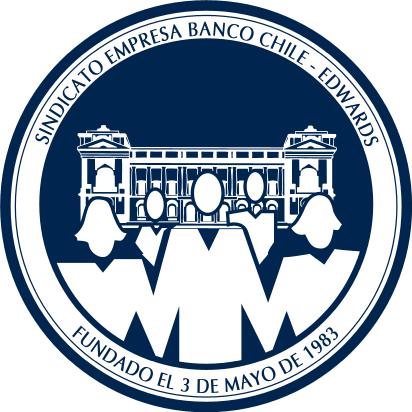